Dějepis
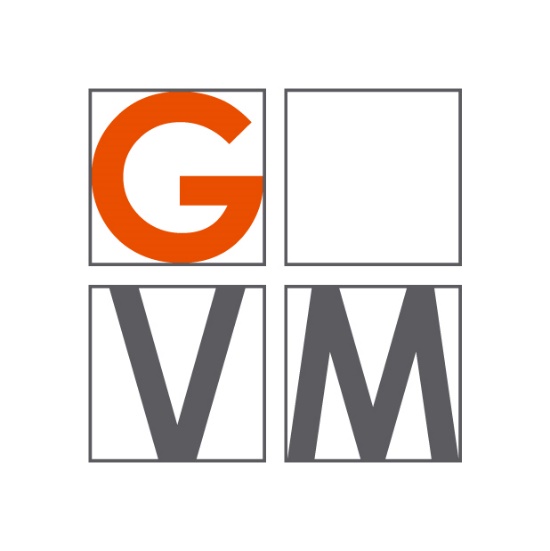 Gymnázium Velké meziříčí
www.gvm.cz
Charakteristika předmětu
Společenskovědní předmět, který přispívá k utváření historického vědomí a k uchování kontinuity tradičních hodnot naší civilizace. Posiluje respekt k základním principům demokracie a podporuje vědomí jedinečnosti života, významu lidské důstojnosti a úcty k výtvorům minulých generací i současnosti. Žáci se seznamují s těmito obdobími:
 pravěk
 starověk
 středověk
 novověk
 moderní doba (dějiny 20. a 21. století)
Semináře pro maturanty a zájemce
Vedle celkové hodinové dotace předmětu (2 hodiny/týdně po celou dobu studia) je studentům maturitního ročníku nabízen předmět Dějepisný seminář (2 hodiny/týdně).

 charakteristika předmětu viz Učební plán předmětu
 Maturitní práce Marie Nedomové.pdf
Exkurze, besedy, projekty dějepisu
Anthropos Brno 
 Kutná Hora
 Barokní Praha
 Praha vzdoru (2. světová válka na našem území)
 Polsko (Krakow, Osvětim, Wieliczka)
 
 besedy s pamětníky v rámci akce Měsíc filmu na školách (JSNS.CZ)
 besedy s odborníky z praxe

 projektové dny (100. výročí vzniku ČSR, 120 let GVM, 17. listopad)
Olympiády, soutěže
Dějepisná olympiáda
 Dějepisná soutěž studentů gymnázií ČR a SR
 Dějepravné soutěžení v Třebíči

 Prezentace Dějepravy.pptx (225 MB)
Příklady studentských prací vytvořených během letošní distanční výuky
PRAVĚK_1.A_Petr_Nahodil (pdf) 
PRAVĚK - Pravěký malíř Okrrr, 1. C (docx)
PRAVĚK - Příběh Býčí skály, 5. A (pdf)
Františka Plamínková, 4. A (pptx)
Skauting, 4. A (pptx)